pH berekenen van basische oplossingen
Zuiver water
Zuiver water:  pH = 7,00
Zuiver water:  pH = 7,00      bij 298 K
Zuiver water:  pH = 7,00
2H2O     H3O+  +  OH-
Zuiver water:  pH = 7,00
Kw              
2H2O     H3O+  +  OH-
Zuiver water:  pH = 7,00
Kw              
2H2O     H3O+  +  OH-
                                1         :       1
Zuiver water:  pH = 7,00



[H3O+] = 1,0 x10-7
Kw              
2H2O     H3O+  +  OH-
                                1         :       1
Zuiver water:  pH = 7,00



[H3O+] = 1,0 x10-7   en  [OH-]=  1,0 x10 -7
Kw              
2H2O     H3O+  +  OH-
                                1         :       1
Zuiver water:  pH = 7,00



[H3O+] = 1,0 x10-7   en  [OH-]=  1,0 x10 -7
Kw              
2H2O     H3O+  +  OH-
                                1         :       1
Kw = [H3O+] . [OH-]
Zuiver water:  pH = 7,00



[H3O+] = 1,0 x10-7   en  [OH-]=  1,0 x10 -7
Kw              
2H2O     H3O+  +  OH-
                                1         :       1
Kw = [H3O+] . [OH-]  = (1,0 x10-7)  . (1,0 x10 -7) 
                                               =    1,0 x10-14
Zuiver water:  pH = 7,00



[H3O+] = 1,0 x10-7   en  [OH-]=  1,0 x10 -7
Kw              
2H2O     H3O+  +  OH-
                                1         :       1
Kw = [H3O+] . [OH-]  = (1,0 x10-7)  . (1,0 x10 -7) 
                                               =    1,0 x10-14
pH + pOH  = 14,00
Zuiver water:  pH = 7,00



[H3O+] = 1,0 x10-7   en  [OH-]=  1,0 x10 -7
Kw              
2H2O     H3O+  +  OH-
                                1         :       1
Kw = [H3O+] . [OH-]  = (1,0 x10-7)  . (1,0 x10 -7) 
                                               =    1,0 x10-14
pH + pOH  = 14,00      bij 298 K
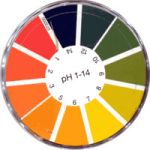 phet
     Mijn oplossing en H3O+/OH-
De pH berekenen van basische oplossingen
De pH van een 0,50 M natriumhydroxide-oplossing.
[OH-] = 0,50 mol/L
De pH van een 0,50 M natriumhydroxide-oplossing.
[OH-] = 0,50 mol/L

pOH  = -log 0,50 = 0,30
De pH van een 0,50 M natriumhydroxide-oplossing.
[OH-] = 0,50 mol/L

pOH  = -log 0,50 = 0,30

pH     = 14,00 – 0,30 = 13,70
De pH van een 0,50 M natriumhydroxide-oplossing.
[OH-] = 0,50 mol/L

pOH  = -log 0,50 = 0,30

pH     = 14,00 – 0,30 = 13,70
De pH van een 0,50 M natriumhydroxide-oplossing.
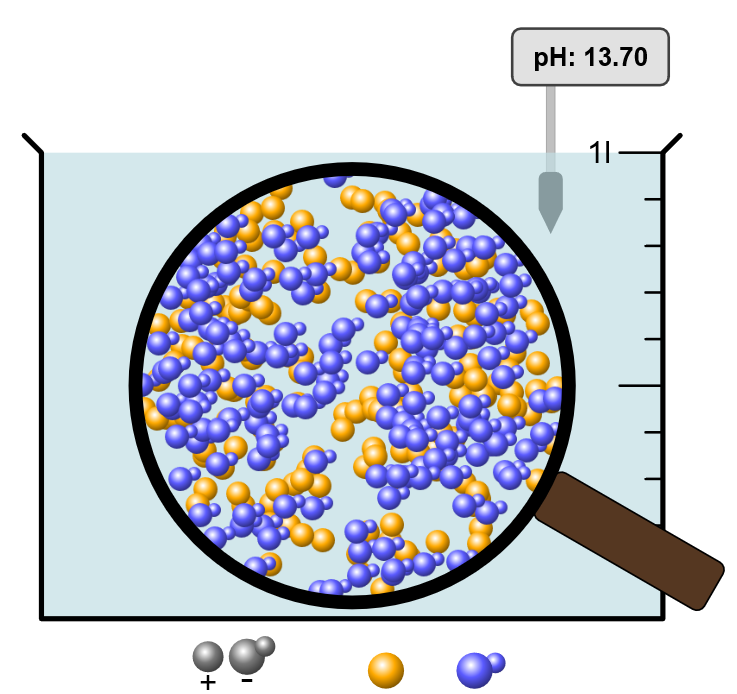 NH3  +   H2O                Na+  +   OH-
De pH van een 0,50 M ammoniakoplossing.

					                   (ammonia)
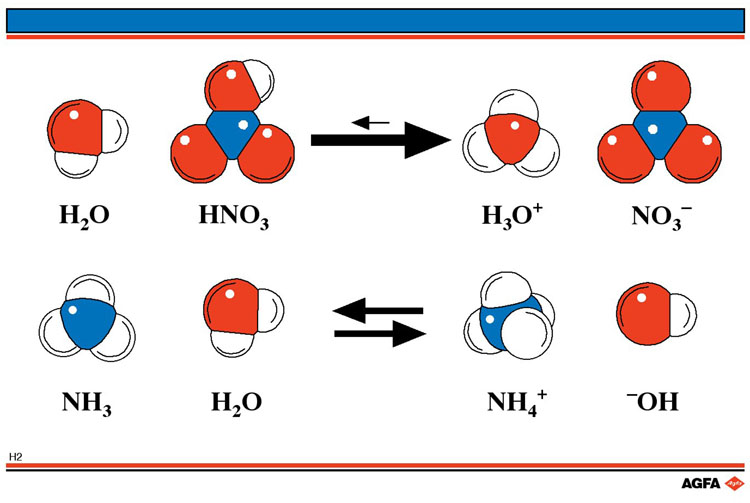 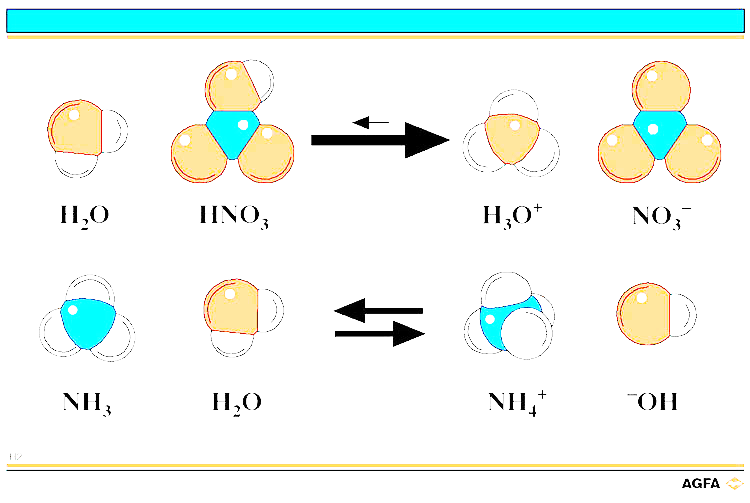 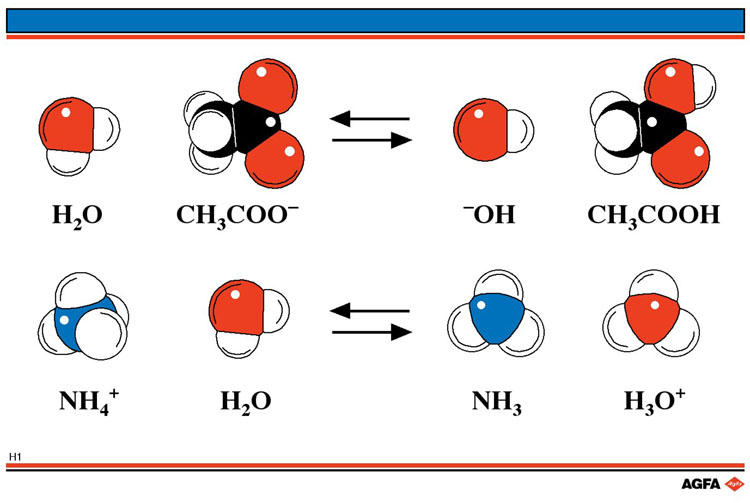 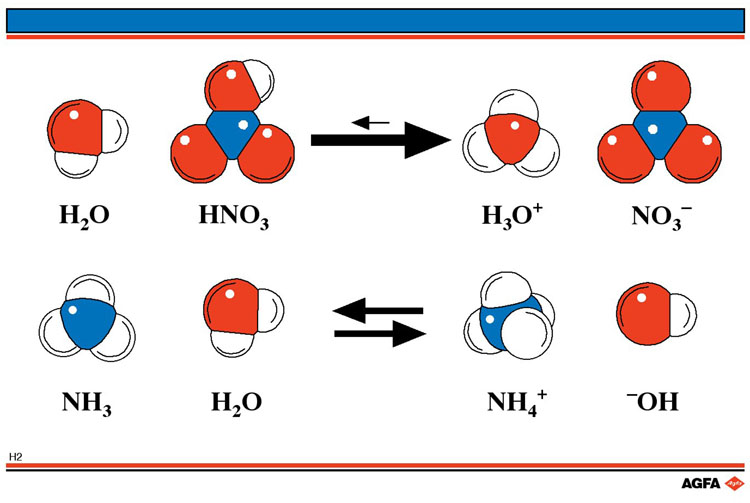 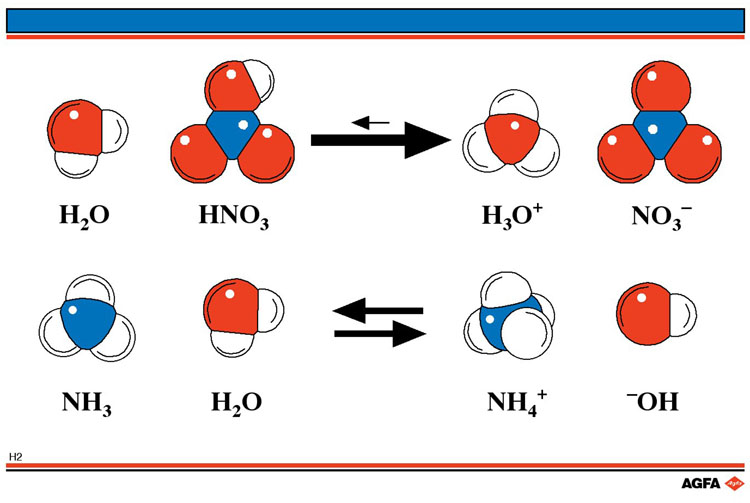 NH3           +       H2O                               NH4+       +        OH-
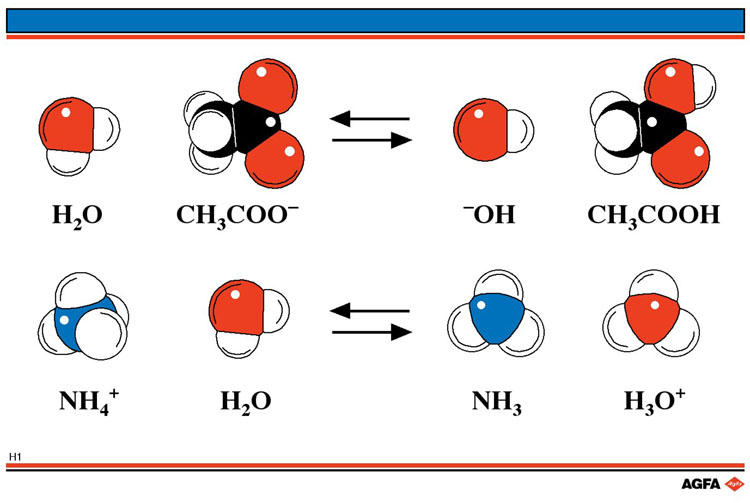 B:  0,50  mol/L
NH3           +       H2O                               NH4+       +        OH-
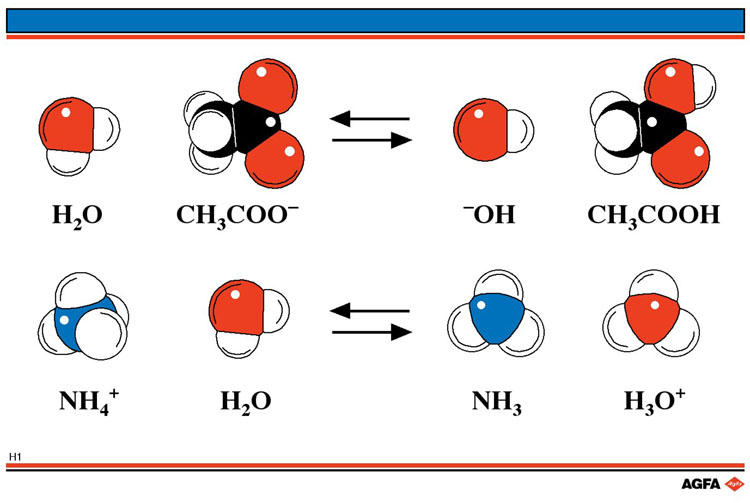 B:  0,50  mol/L

O:     - X				        + X                   + X
NH3           +       H2O                               NH4+       +        OH-
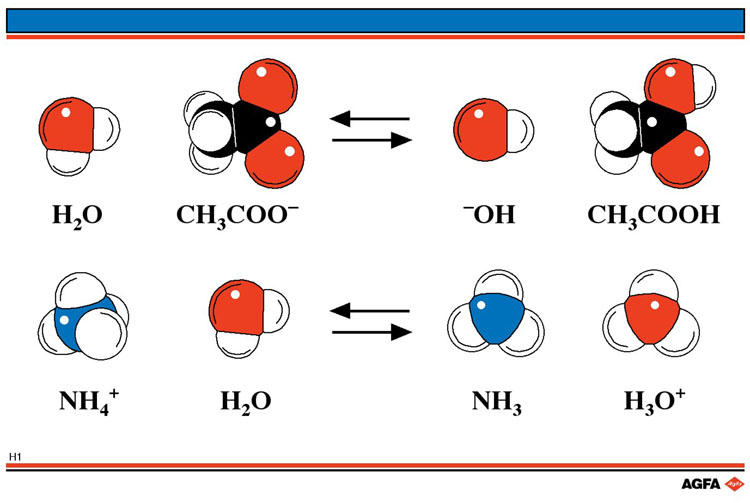 B:  0,50  mol/L

O:     - X				        + X                   + X
_______________________________________________

E:  0,50 –X					X                      X
NH3           +       H2O                               NH4+       +        OH-
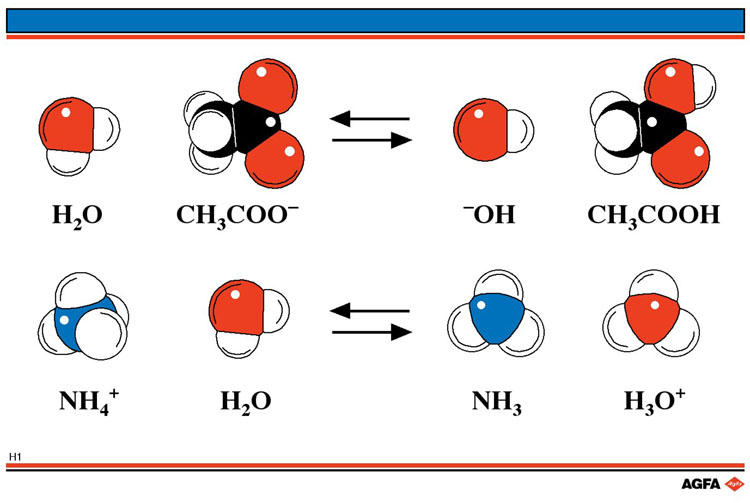 0,50 – X   				         X                      X
NH3           +       H2O                               NH4+       +        OH-
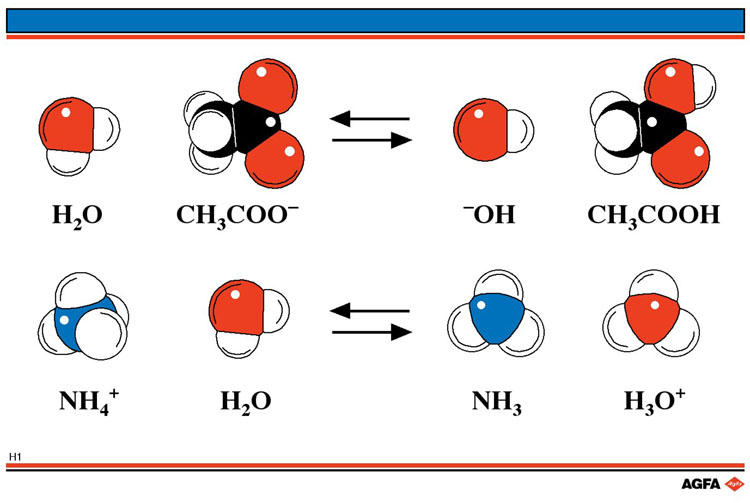 0,50 – X   				         X                      X
[NH4+] . [OH-]
 ___________
        [NH3]
Kb  =
=  1,8 x 10 -5
NH3           +       H2O                               NH4+       +        OH-
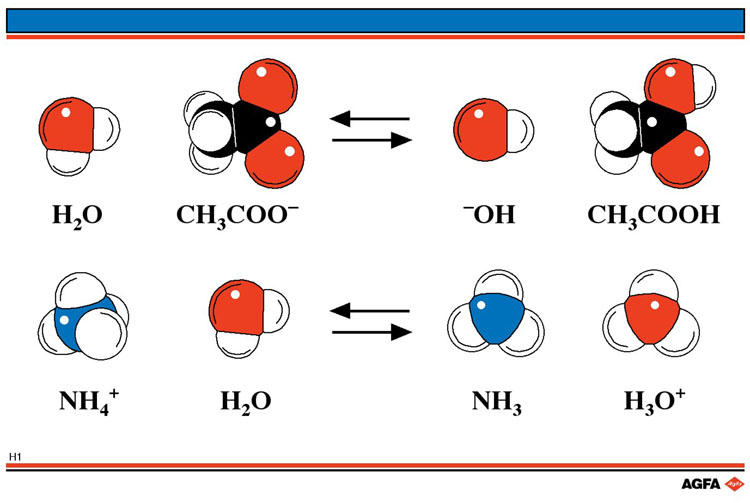 0,50 – X   				         X                      X
[NH4+] . [OH-]
 ___________
        [NH3]
Kb  =
=  1,8 x 10 -5
X2
   ________   
     0,50 - X
=  1,8 x 10 -5
NH3           +       H2O                               NH4+       +        OH-
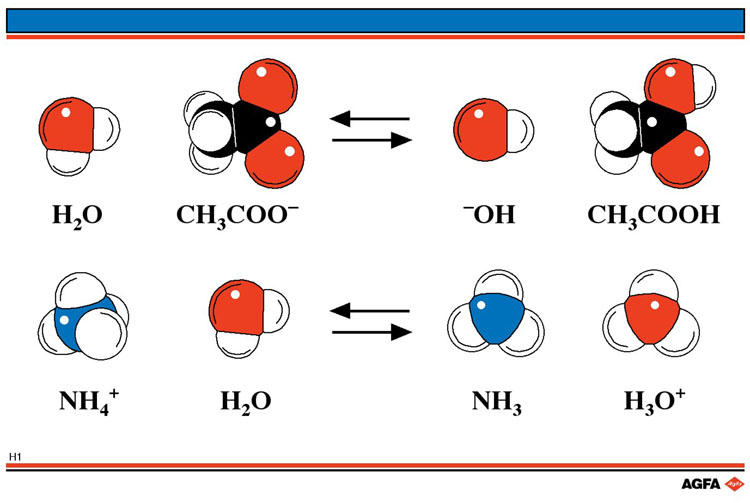 0,50 – X   				         X                      X
[NH4+] . [OH-]
 ___________
        [NH3]
Kb  =
=  1,8 x 10 -5
X2
   ________   
     0,50 - X
=  1,8 x 10 -5
NH3           +       H2O                               NH4+       +        OH-
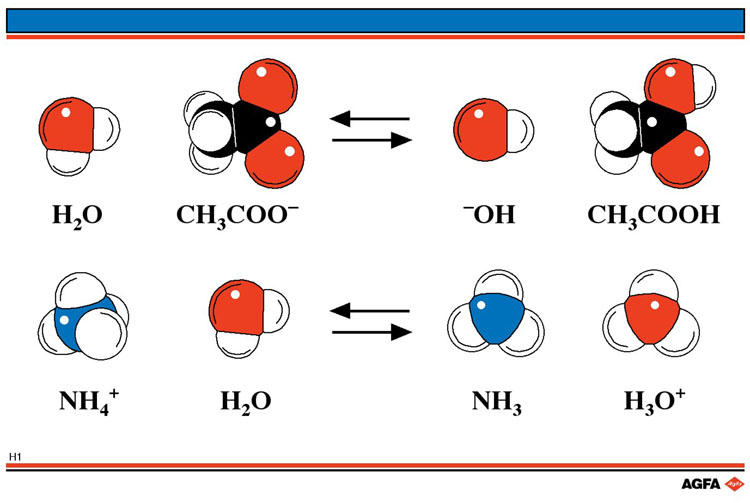 0,50 – X   				         X                      X
[NH4+] . [OH-]
 ___________
        [NH3]
Kb  =
=  1,8 x 10 -5
X2
   ________   
     0,50 - X
=  1,8 x 10 -5
X  =  3,000 x 10 -3
NH3           +       H2O                               NH4+       +        OH-
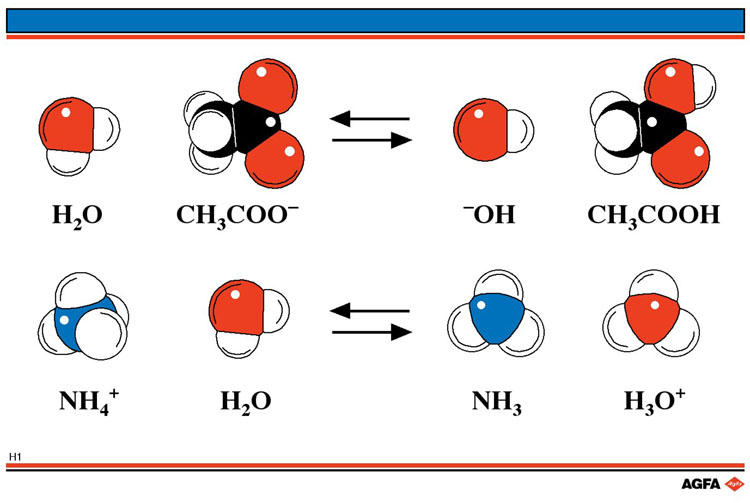 0,50 – X   				         X                      X
[NH4+] . [OH-]
 ___________
        [NH3]
Kb  =
=  1,8 x 10 -5
X2
   ________   
     0,50 - X
=  1,8 x 10 -5
X  =  3,000 x 10 -3
zonder verwaarlozen
X   =   2,991 x 10 -3
NH3           +       H2O                               NH4+       +        OH-
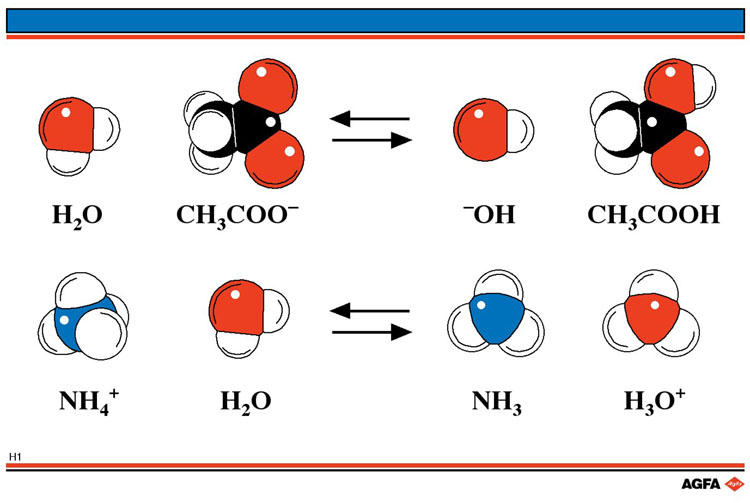 0,50 – X   				         X                      X
[NH4+] . [OH-]
 ___________
        [NH3]
Kb  =
=  1,8 x 10 -5
X2
   ________   
     0,50 - X
=  1,8 x 10 -5
X  =  3,000 x 10 -3
pOH  =  2,52
NH3           +       H2O                               NH4+       +        OH-
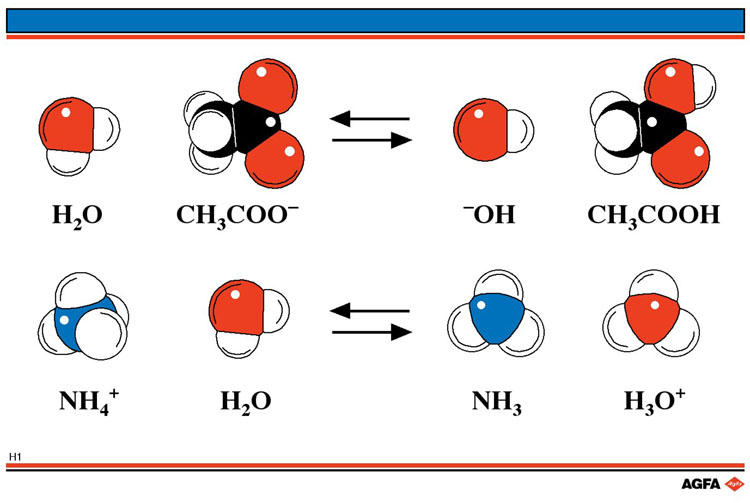 0,50 – X   				         X                      X
[NH4+] . [OH-]
 ___________
        [NH3]
Kb  =
=  1,8 x 10 -5
X2
   ________   
     0,50 - X
=  1,8 x 10 -5
X  =  3,000 x 10 -3
pOH  =  2,52         (pOH  =  2,52)
NH3           +       H2O                               NH4+       +        OH-
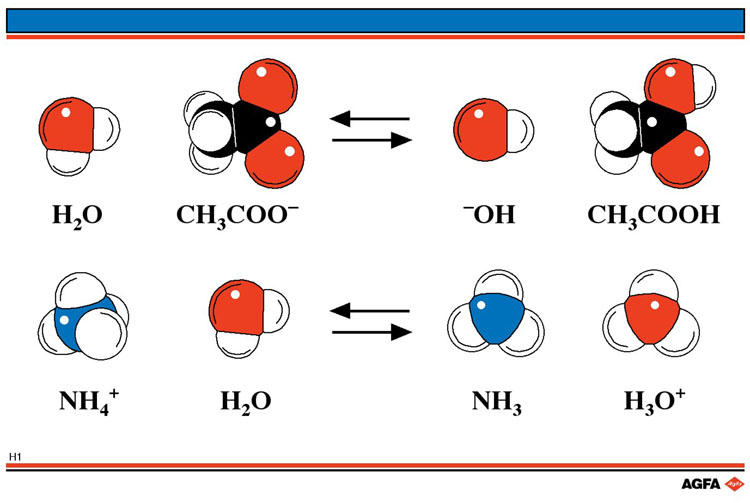 0,50 – X   				         X                      X
[NH4+] . [OH-]
 ___________
        [NH3]
Kb  =
=  1,8 x 10 -5
X2
   ________   
     0,50 - X
=  1,8 x 10 -5
X  =  3,000 x 10 -3
pOH  =  2,52          pH  = 11,48
NH3           +       H2O                               NH4+       +        OH-
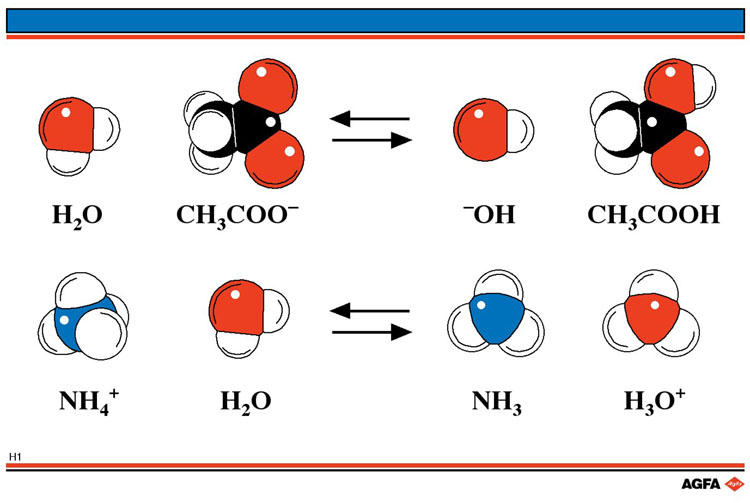 0,50 – X   				         X                      X
[NH4+] . [OH-]
 ___________
        [NH3]
Kb  =
=  1,8 x 10 -5
X2
   ________   
     0,50 - X
=  1,8 x 10 -5
X  =  3,000 x 10 -3
pOH  =  2,52          pH  = 11,48
pH van 0,50 M NH3
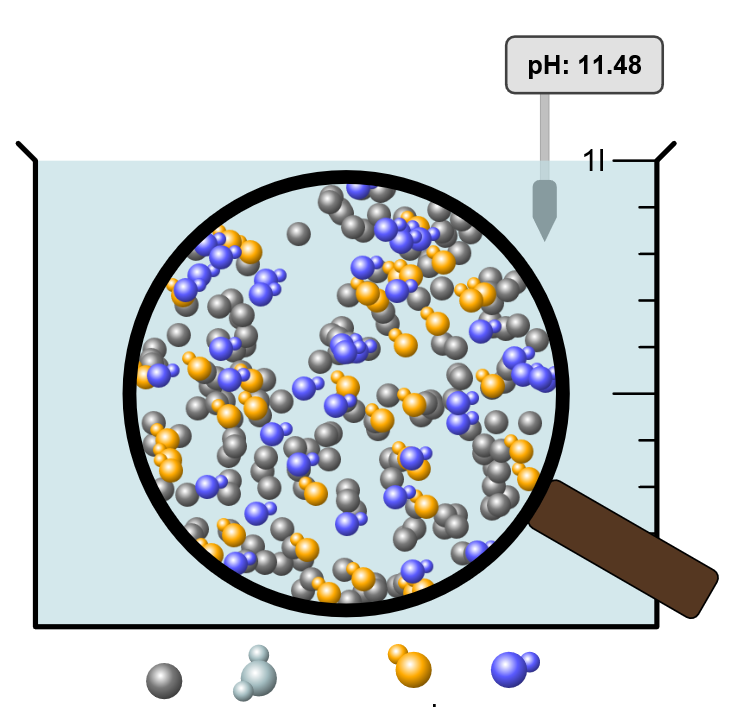 NH3  +   H2O                NH4+  +   OH-
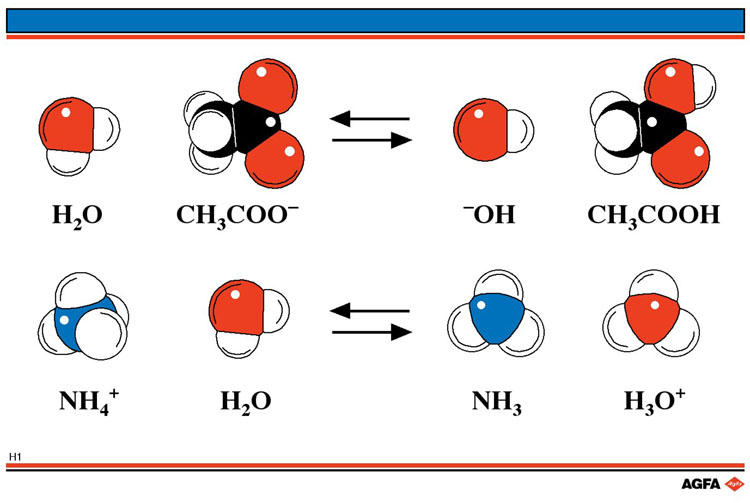 Phet